SHOBHIT UNIVERSITY, GANGOH                 Department of computer science & engineering                                                                                                         SUBJECT- HTML and CSS PROGRAMMING                                     Topic- Working with CSS
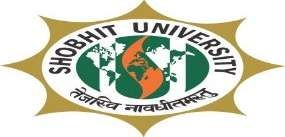 Prepared By:
 Kuldeep Chauhan                       kuldeep.chauhan@shobhituniversity.ac.in
CSS Introduction
CSS stands for Cascading Style Sheets. It is the language for describing the presentation of Web pages, including colors, layout, and fonts, thus making our web pages presentable to the users.
CSS is designed to make style sheets for the web. 
Hakon wium lie is know as father of css. CSS was proposed in 1994 as a web styling language, to solve some of the problems of Html 4. There were other styling languages proposed at this time, such as Style Sheets for Html and JSSS but CSS won.
The word cascading means that a style applied to a parent element will also apply to all children elements within the parent.
CSS is designed to enable the separation of content and presentation, including layout, colors, and fonts. This separation can improve content accessibility; provide more flexibility and control in the specification of presentation characteristics; enable multiple web page to share formatting by specifying the relevant CSS in a separate .css file, which reduces complexity and repetition in the structural content; and enable the .css file to be cached to improve the page load speed between the pages that share the file and its formatting.
While HTML uses tags, CSS uses rule sets. CSS is easy to learn and understand, but it provides powerful control over the presentation of an HTML document.
Why CSS?
CSS saves time: You can write CSS once and reuse the same sheet in multiple HTML pages.
Easy Maintenance: To make a global change simply change the style, and all elements in all the webpages will be updated automatically.
Search Engines: CSS is considered a clean coding technique, which means search engines won’t have to struggle to “read” its content.
Superior styles to HTML: CSS has a much wider array of attributes than HTML, so you can give a far better look to your HTML page in comparison to HTML attributes.
Offline Browsing: CSS can store web applications locally with the help of an offline cache. Using this we can view offline websites.
CSS Syntax:
CSS comprises style rules that are interpreted by the browser and then applied to the corresponding elements in your document. A style rule set consists of a selector and declaration block.
Selector: A selector in CSS is used to target and select specific HTML elements to apply styles to.
Declaration: A declaration in CSS is a combination of a property and its corresponding value.
selector {
    property1: value1;
    property2: value2;
}
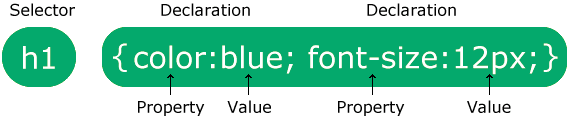 Example
  In the example below all <p> elements will be center-aligned, with a red text color:
p {  color: red;  text-align: center;}
p is a selector in CSS (it points to the HTML element you want to style: <p>).
color is a property, and red is the property value
text-align is a property, and center is the property value
Ways to use CSS in HTML
CSS can be added to HTML documents in 3 ways:
Inline - by using the style attribute inside HTML elements
Internal - by using a <style> element in the <head> section
External - by using a <link> element to link to an external CSS file
There is also a way i.e. import (@), but this way is not used.
The most common way to add CSS, is to keep the styles in external CSS files.
Inline CSS
An inline CSS is used to apply a unique style to a single HTML element.
An inline CSS uses the style attribute of an HTML element.
The following example sets the text color of the <h1> element to blue, and the text color of the <p> element to red:
Example:-
<h1 style="color:blue;">A Blue Heading</h1><p style="color:red;">A red paragraph.</p>
Internal CSS
An internal CSS is used to define a style for a single HTML page.
An internal CSS is defined in the <head> section of an HTML page, within a <style> element.
  The following example sets the text color of ALL the <h1> elements (on that page) to blue, and the text color of ALL the <p> elements to red. In addition, the page will be displayed with a “Green" background color:
<html><head><style>body {background-color: Green;}h1 {color: blue;}p {color: red;}</style></head><body><h1>This is a heading</h1><p>This is a paragraph.</p></body></html>
External CSS
An external style sheet is used to define the style for many HTML pages.
To use an external style sheet, add a link to it in the <head> section of each HTML page:


The external style sheet can be written in any text editor. The file must not contain any HTML code, and must be saved with a .css extension.
<html><head>  <link rel="stylesheet" href="styles.css"></head><body><h1>This is a heading</h1><p>This is a paragraph.</p></body></html>
CSS Selectors
CSS selectors are used to "find" (or select) the HTML elements you want to style.
Some most common types of selectors are explained as

The CSS element Selector
id Selector
class Selector
Universal Selector
Grouping Selector
The CSS element Selector
The element selector selects HTML elements based on the element name.

Example:- 
Here, all <p> elements on the page will be center-aligned, with a red text color: 
p {  text-align: center;  color: red;}
CSS ID Selector
The id selector uses the id attribute of an HTML element to select a specific element.
The id of an element is unique within a page, so the id selector is used to select one unique element!
To select an element with a specific id, write a hash (#) character, followed by the id of the element.
Example
The CSS rule below will be applied to the HTML element with id=“name": 
#name {  text-align: center;  color: green;}

            Note: An id name cannot start with a number
CSS class Selector
The class selector selects HTML elements with a specific class attribute.
To select elements with a specific class, write a period (.) character, followed by the class name.
Example
In this example all HTML elements with class=“name" will be red and center-aligned: 
.name {  text-align: center;  color: red;}
You can also specify that only specific HTML elements should be affected by a class.
Example
In this example only <p> elements with class="center" will be red and center-aligned: 
p.name {  text-align: center;  color: red;}

        Note: A class name cannot start with a number
HTML elements can also refer to more than one class.
Example
In this example the <p> element will be styled according to class=“name" and to class=“surname": 
<p class=“name surname">This paragraph refers to two classes.</p>
Universal Selector
The universal selector (*) selects all HTML elements on the page.
Example
The CSS rule below will affect every HTML element on the page: 
* {  text-align: center;  color: blue;}
<html>
<head>
<style>
* {
  text-align: left;
  color: green;
}
</style>
</head>
<body>

<h1>Hello world!</h1>

<p>Every element on the page will be affected by the style.</p>
<p>Me too!</p>
<p>And me!</p>

</body>
</html>
CSS Grouping Selector
The grouping selector selects all the HTML elements with the same style definitions.
Look at the following CSS code (the h1, h2, and p elements have the same style definitions):
h1 {  text-align: center;  color: red;}h2 {  text-align: center;  color: red;}p {  text-align: center;  color: red;}
It will be better to group the selectors, to minimize the code.
To group selectors, separate each selector with a comma.
h1, h2, p {  text-align: center;  color: red;}